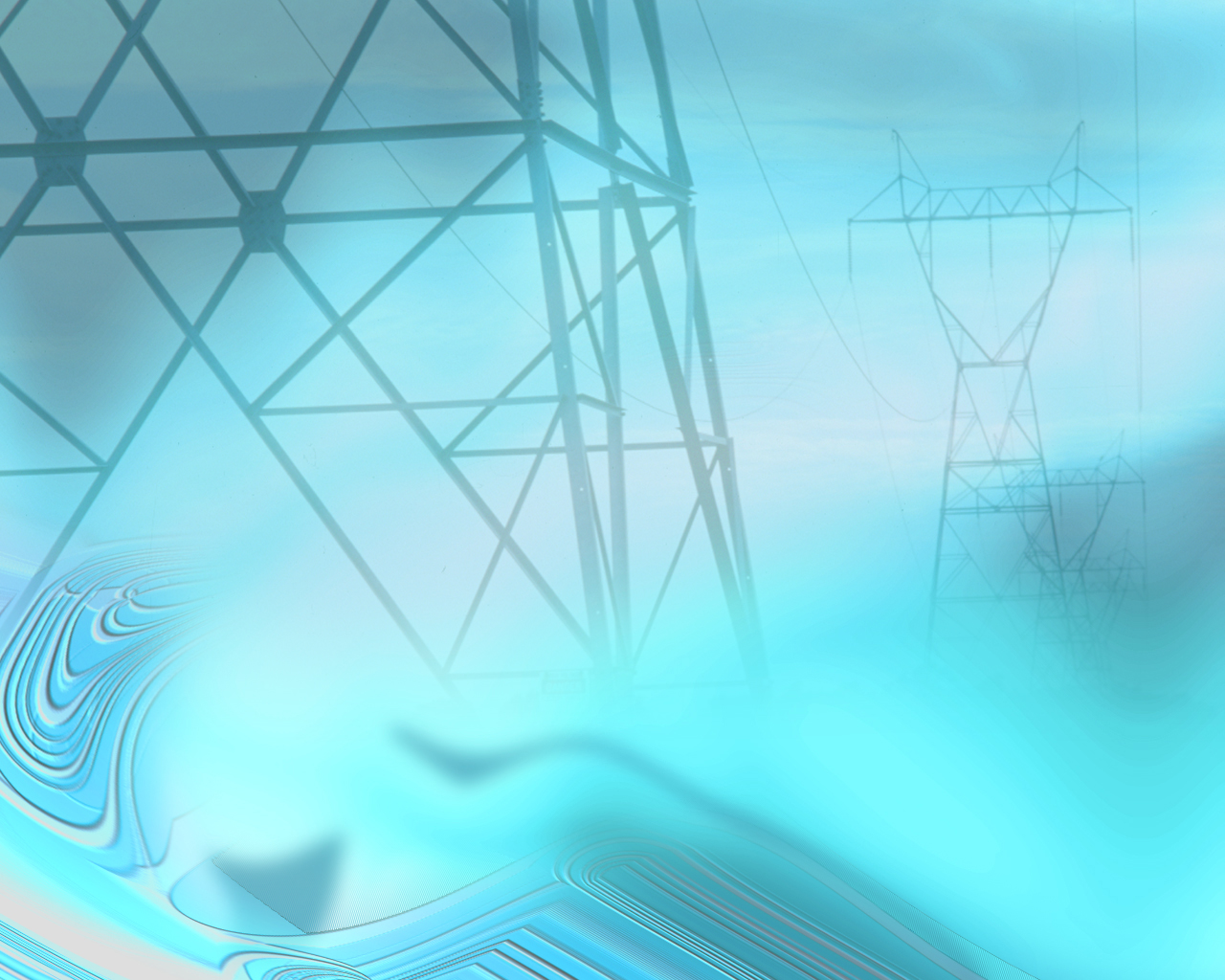 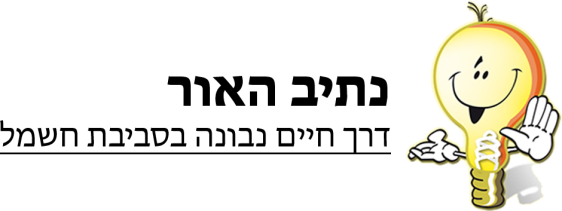 תמונות מספרות
לפני ואחרי התפתחות החשמל בארץ
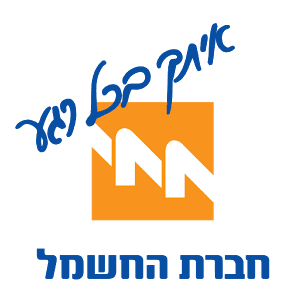 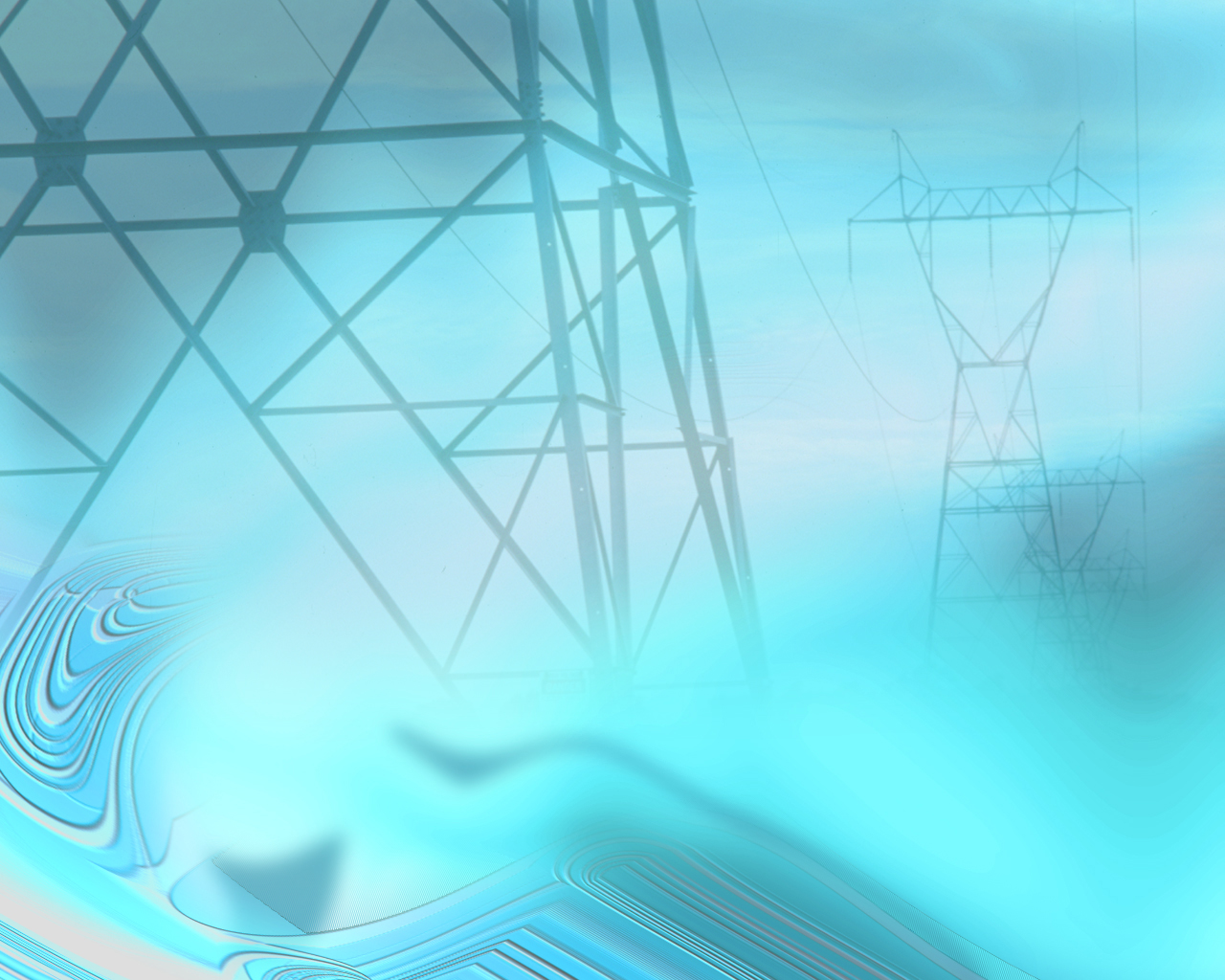 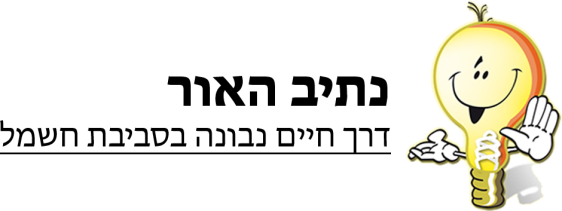 עששית
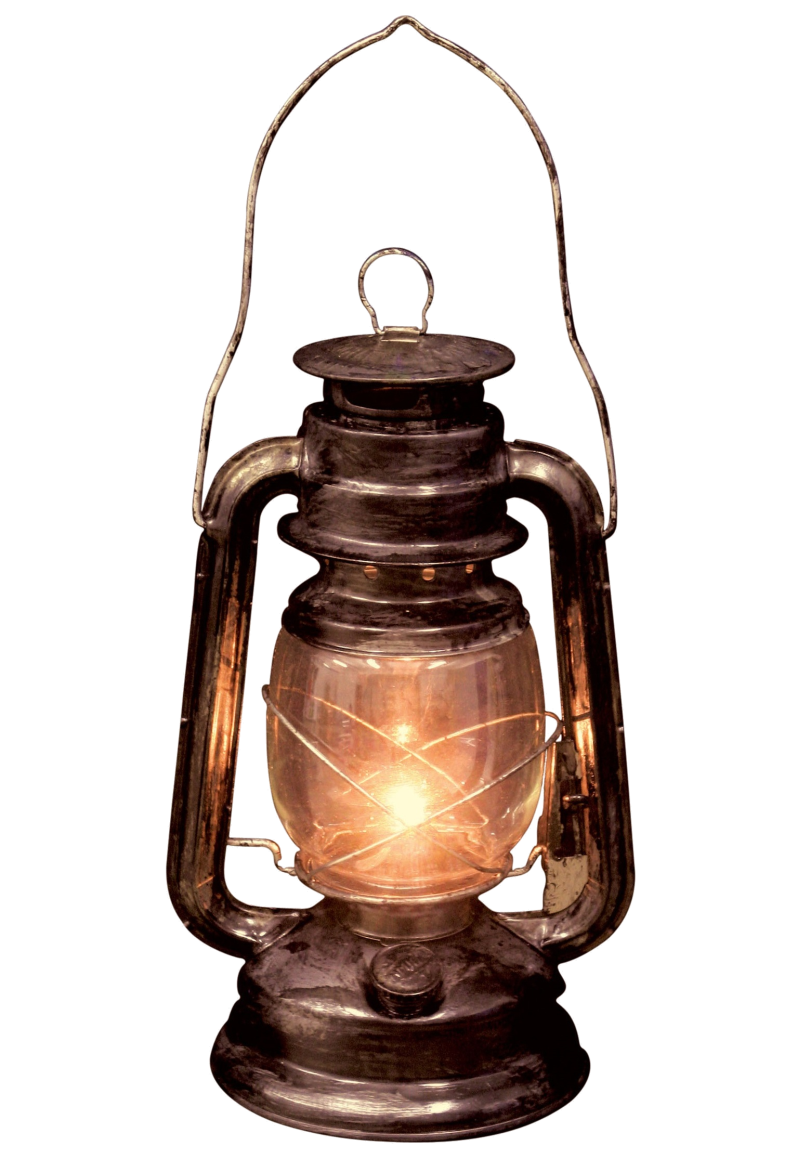 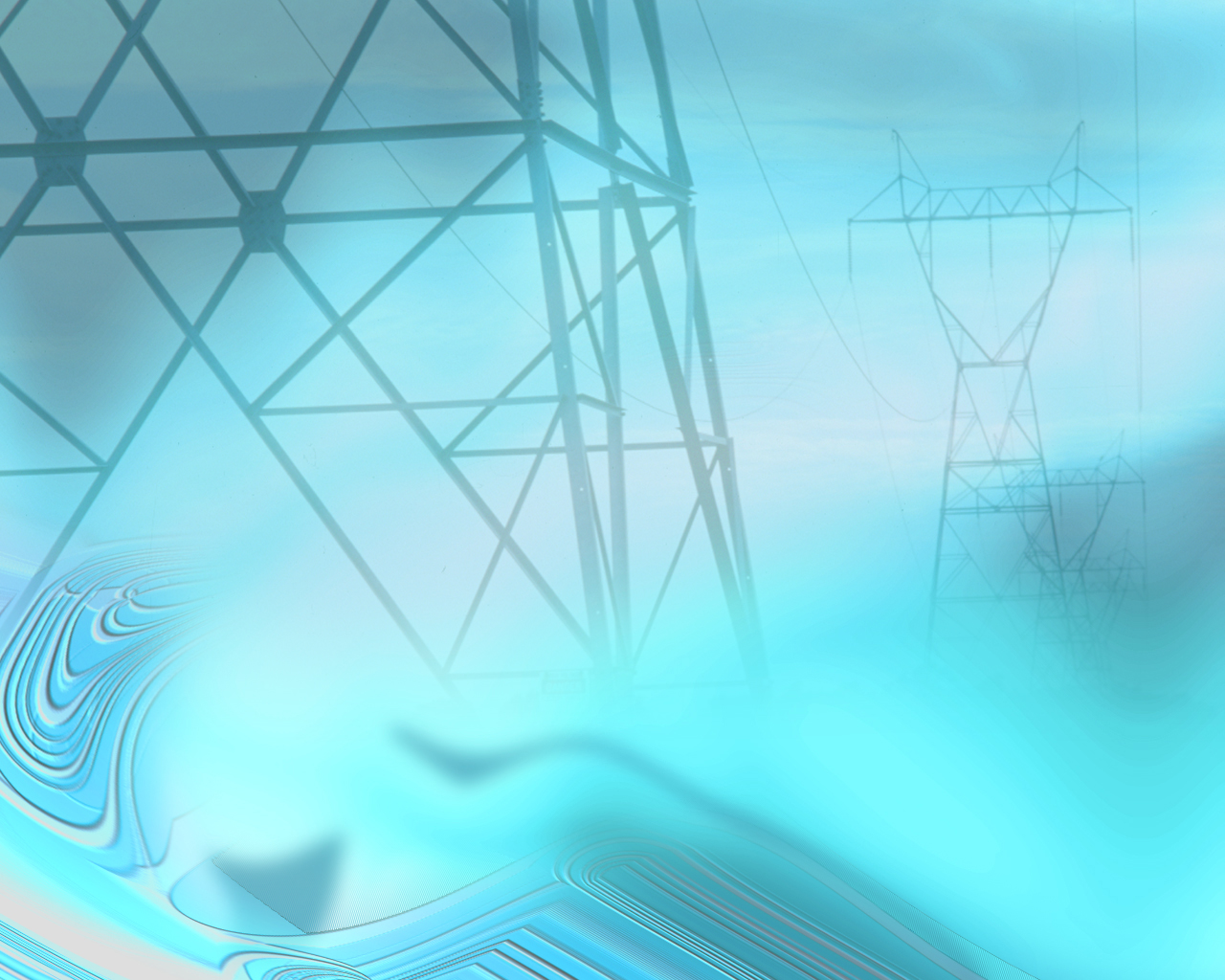 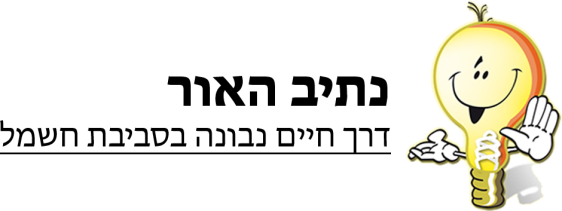 מוכרי הקרח
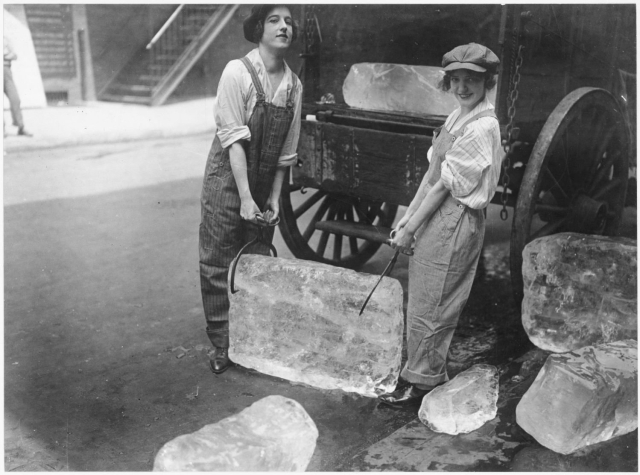 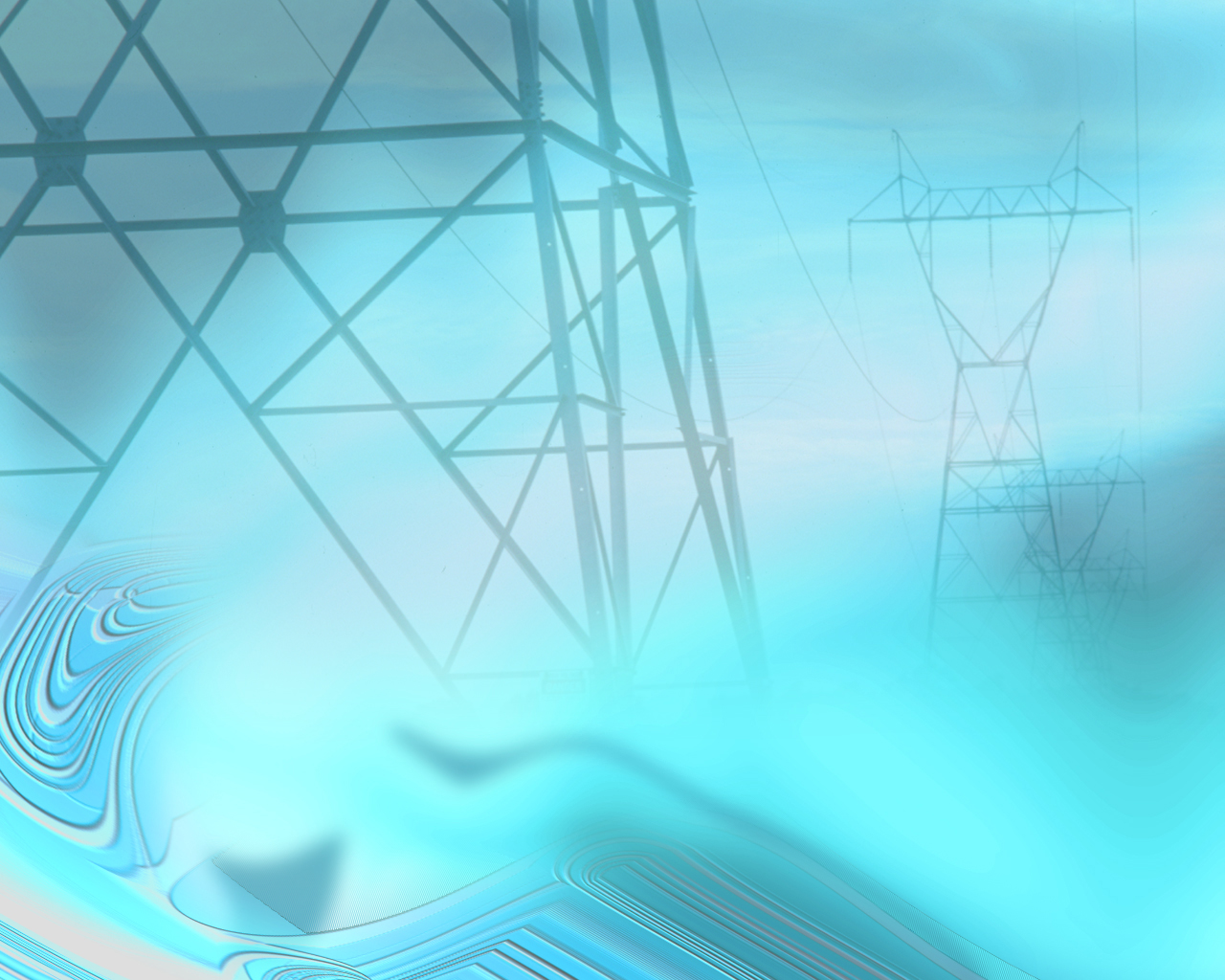 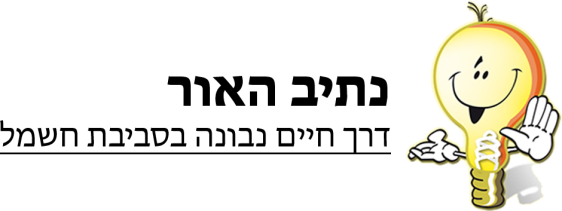 פתליה
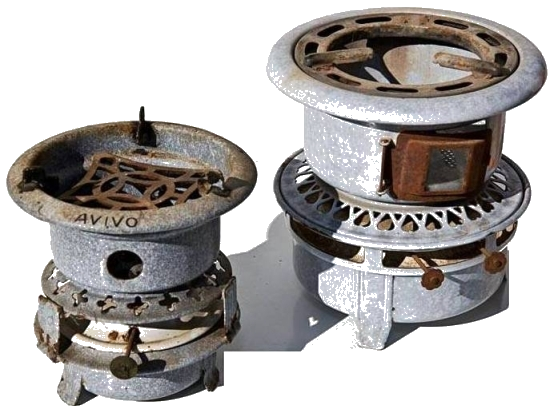 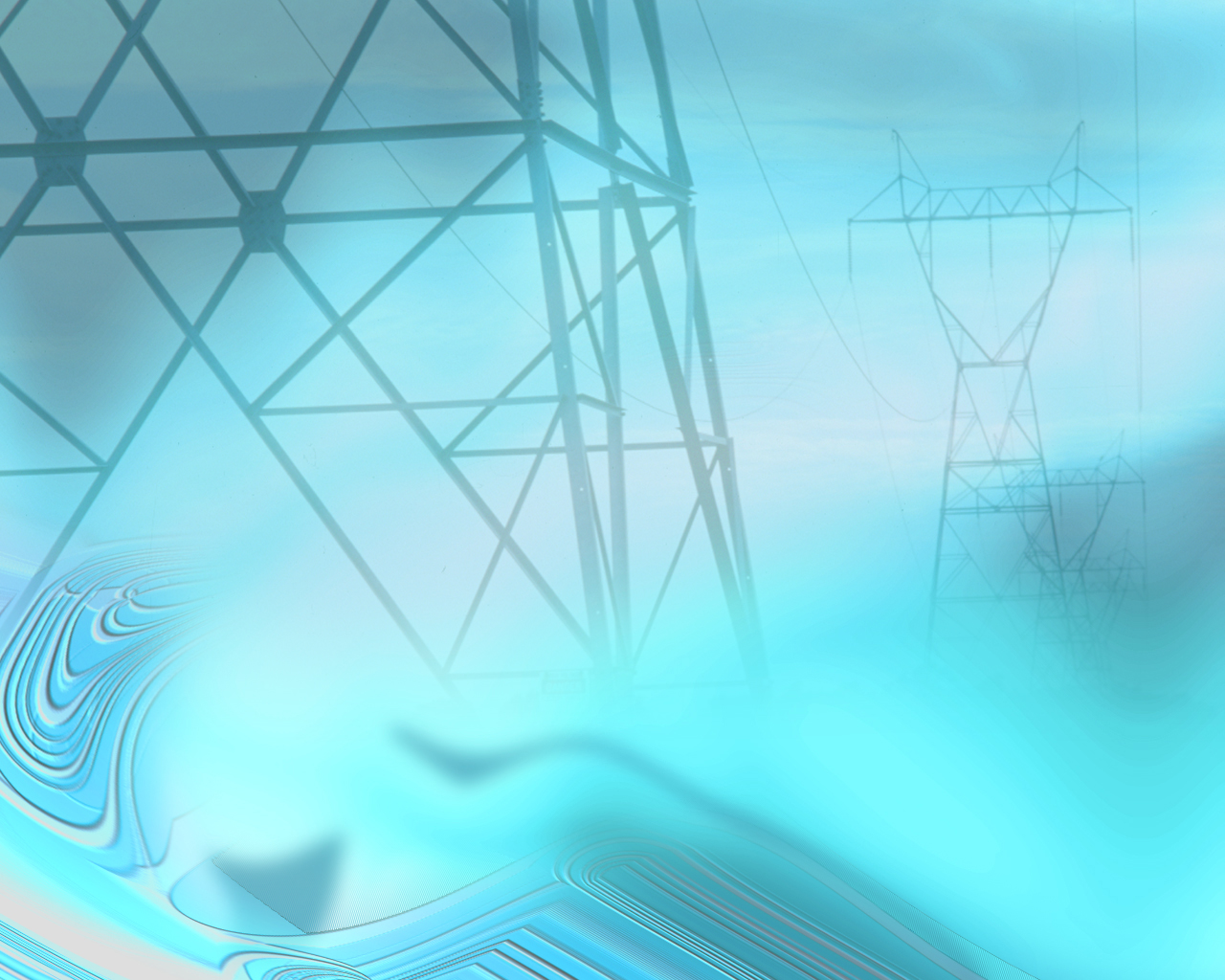 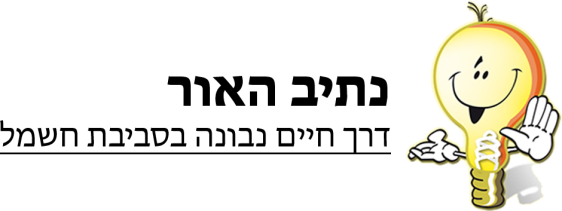 סדנלר
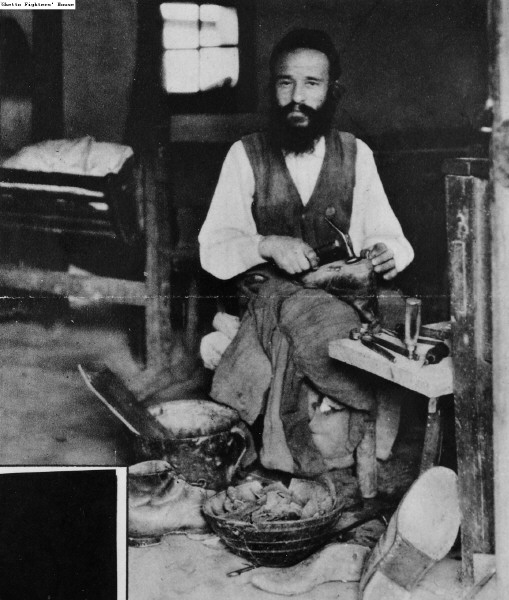 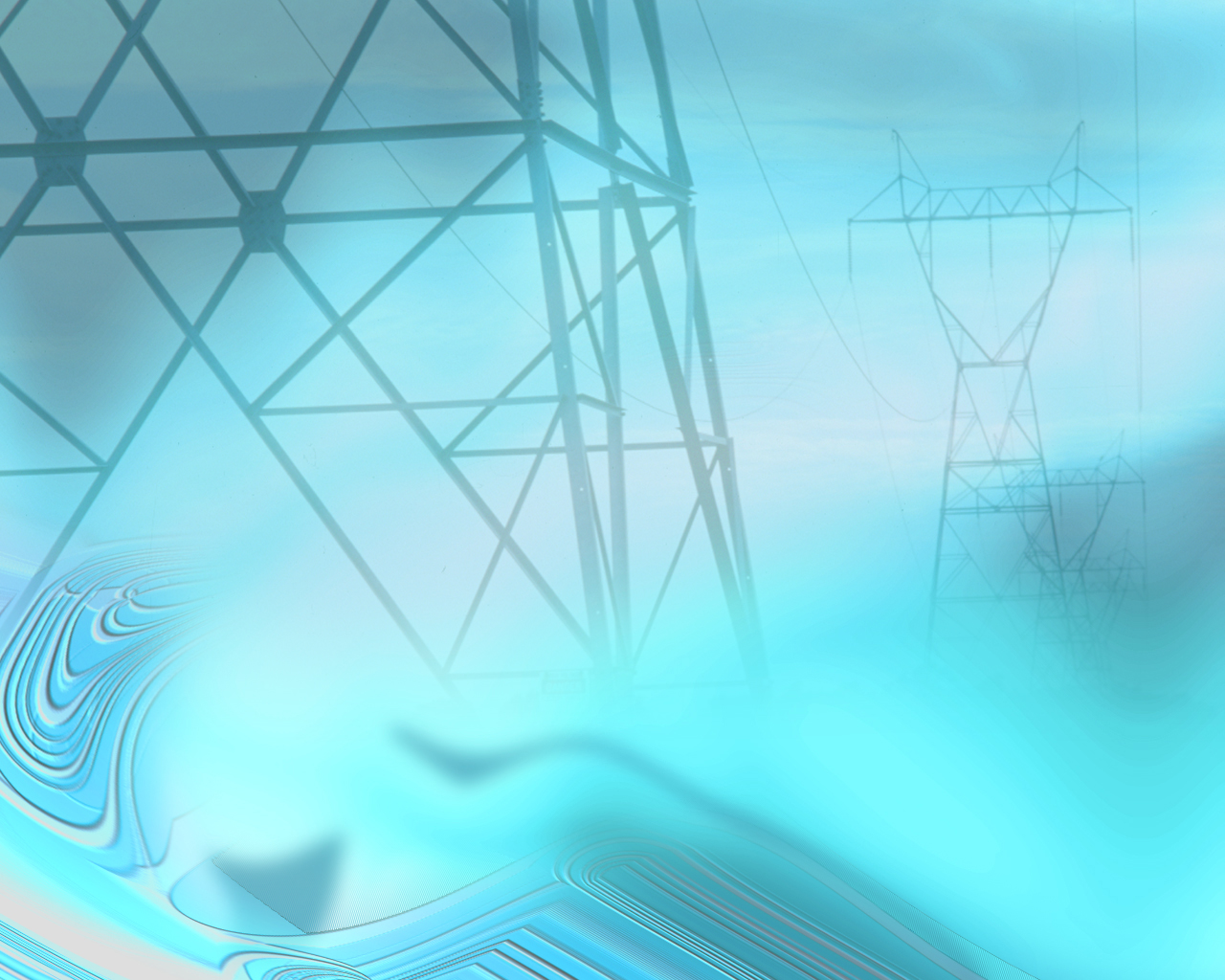 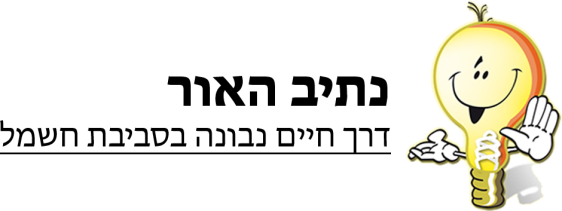 צינורות השקייה
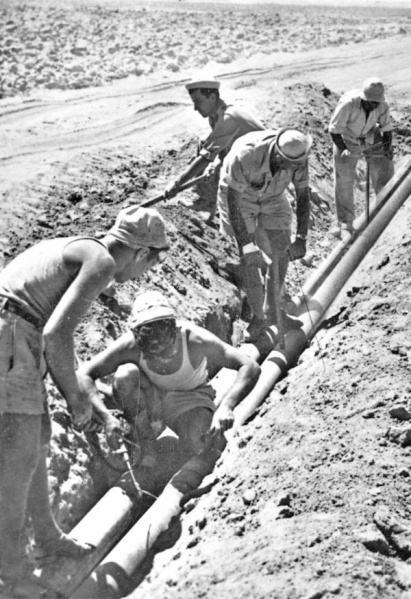 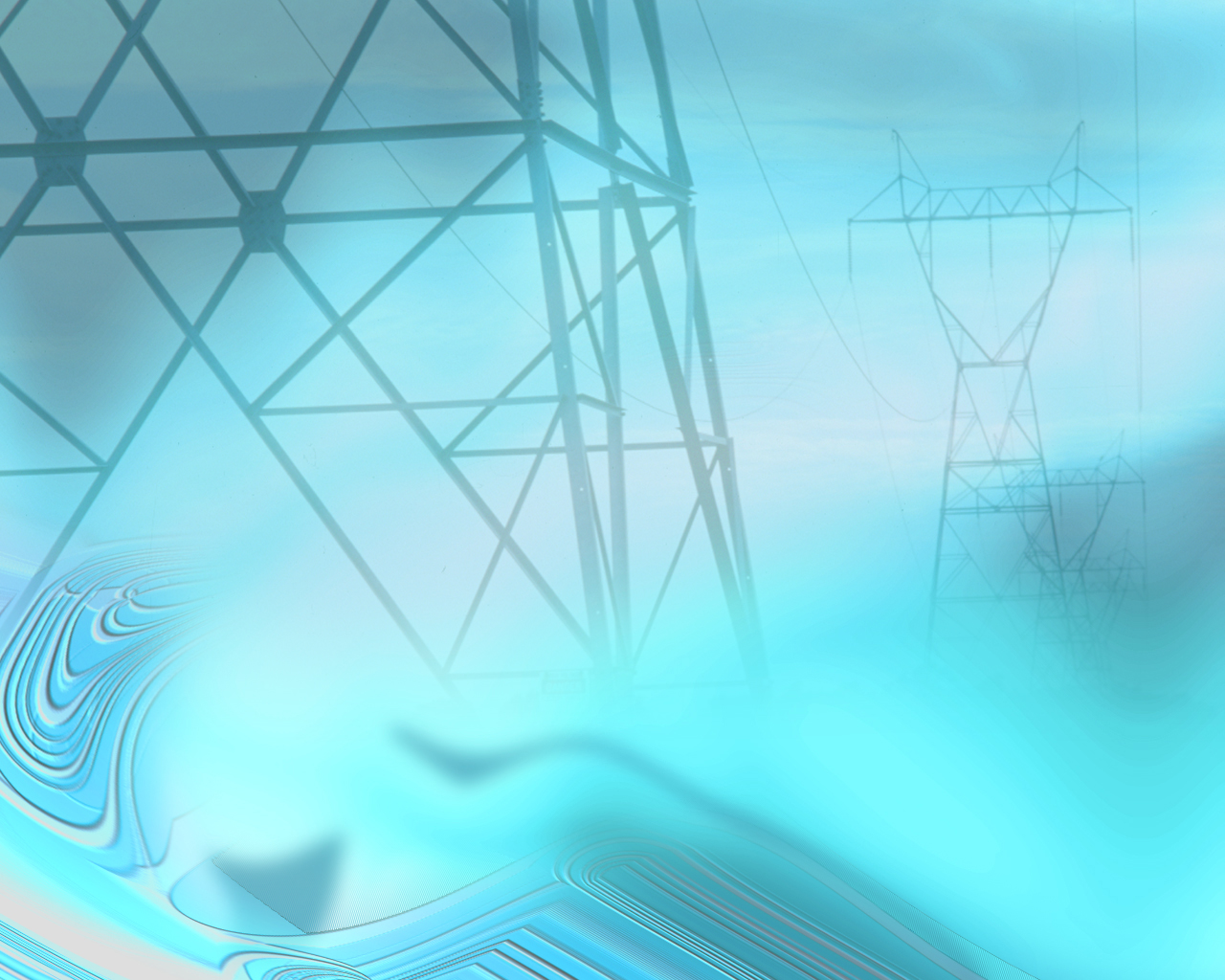 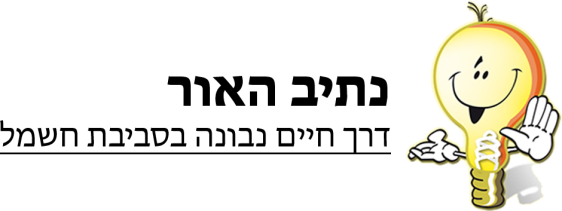 מוכר הלחם
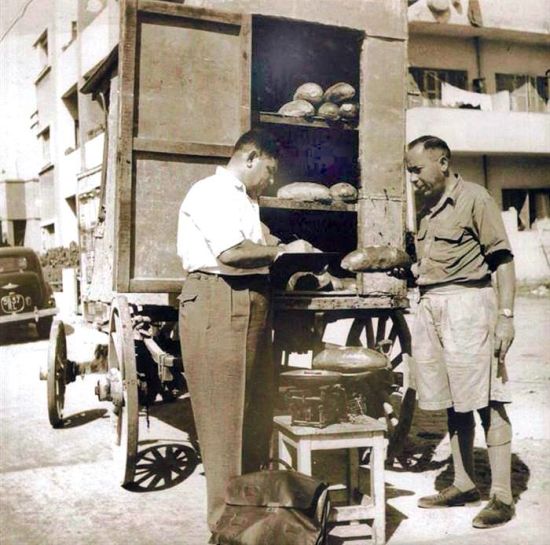 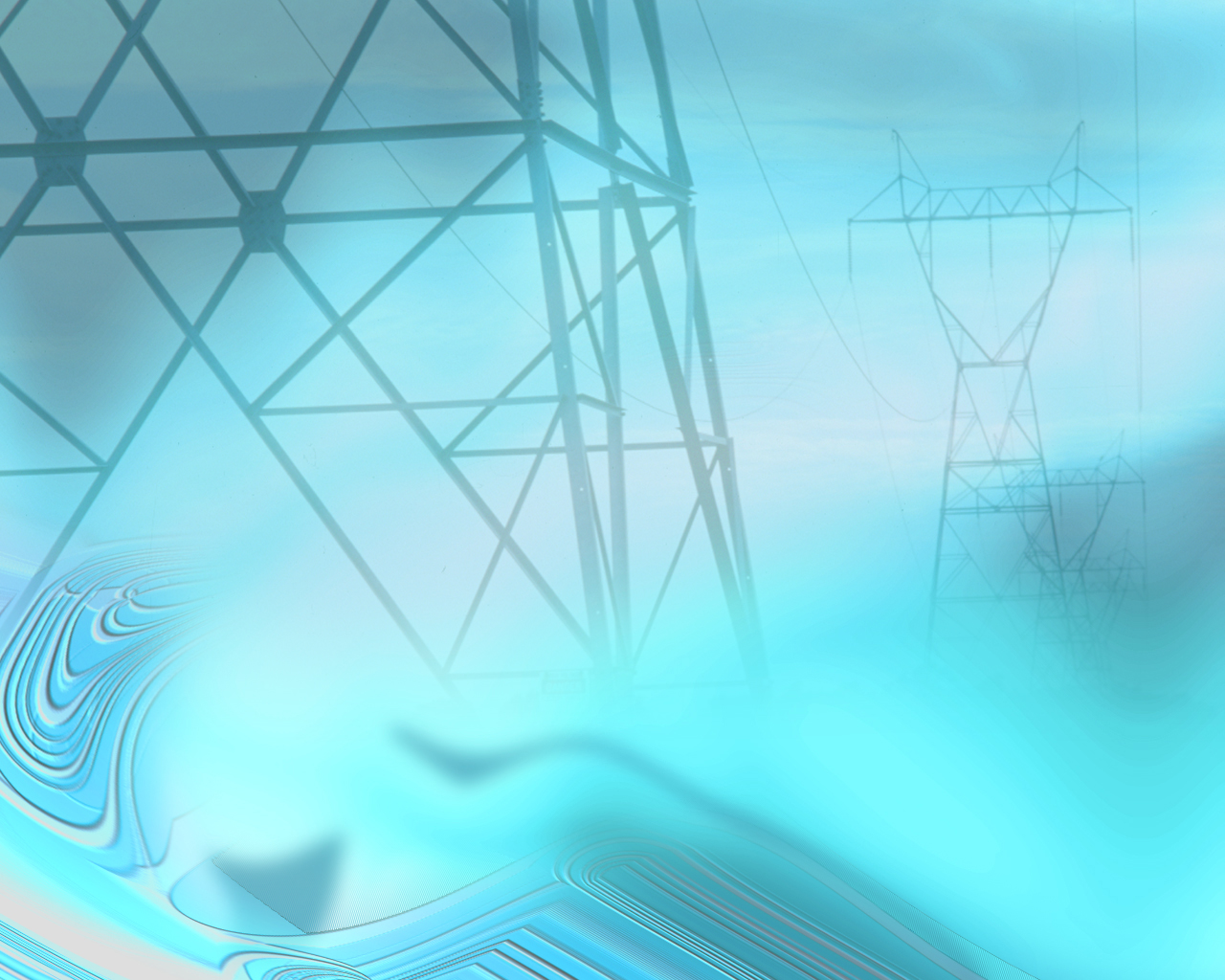 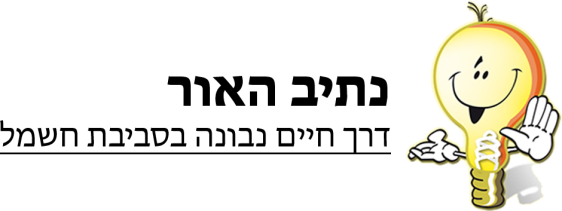 תופרת
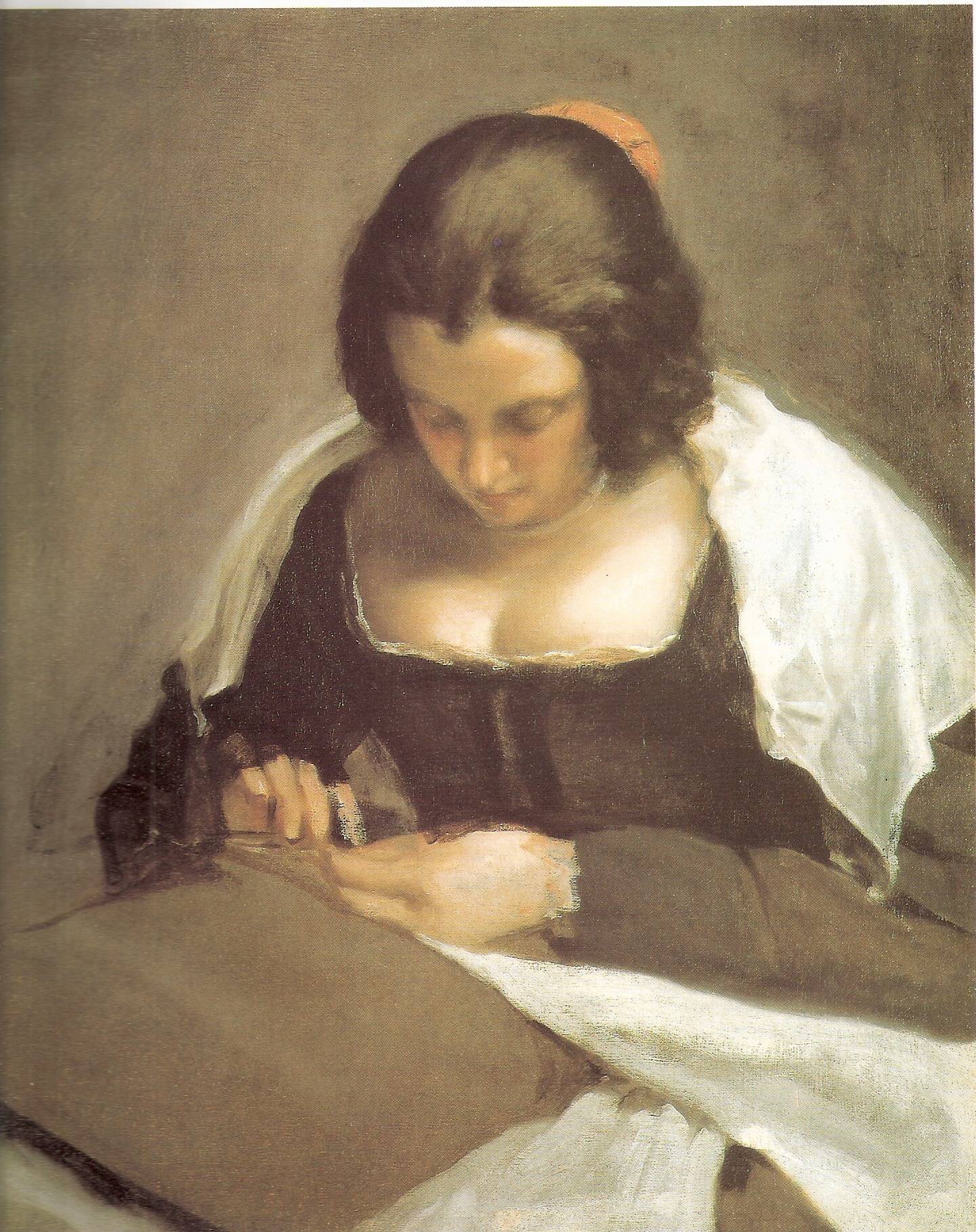 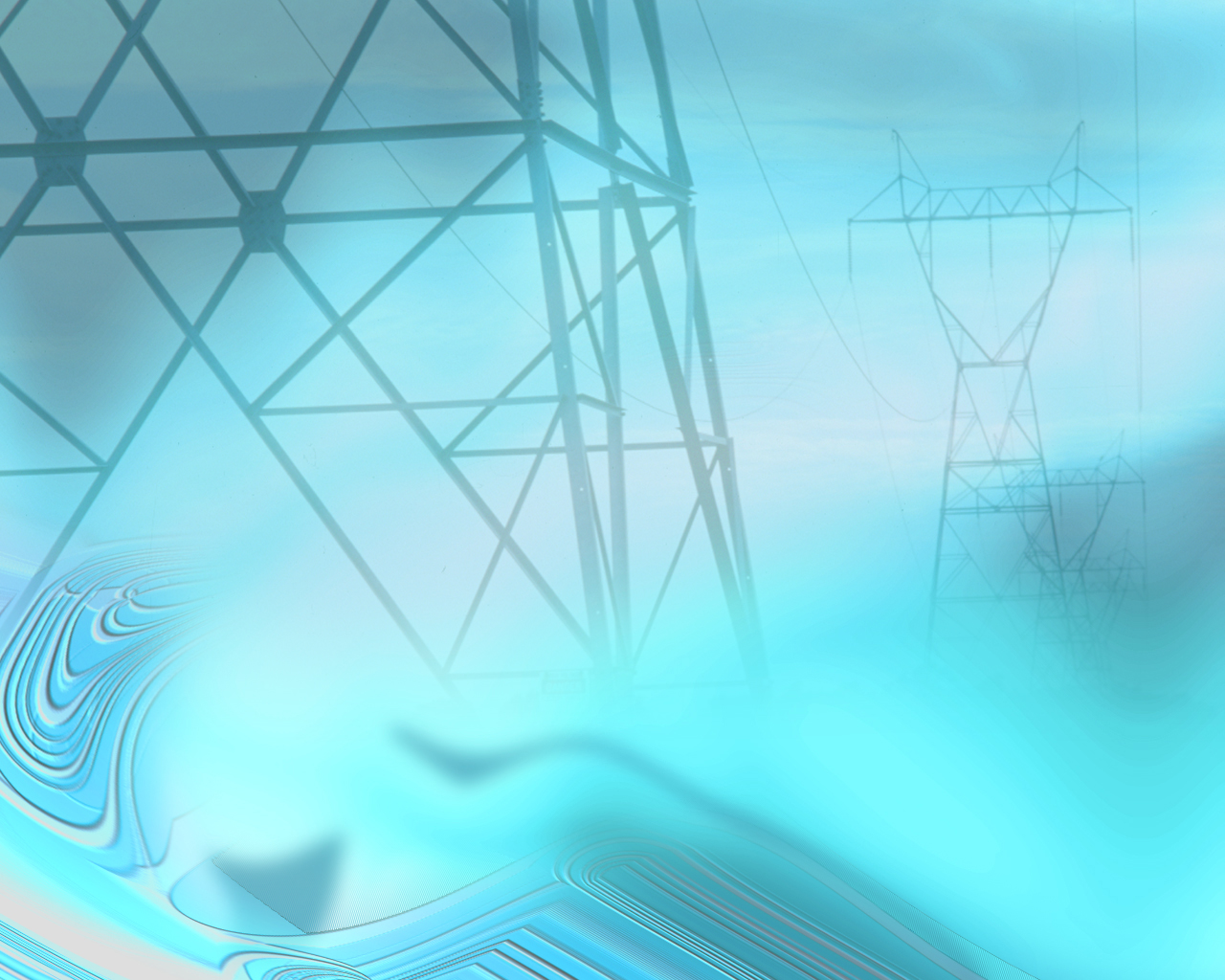 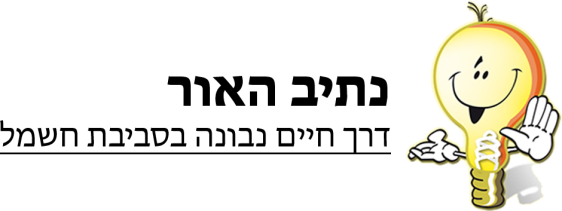 מוכר הנפט
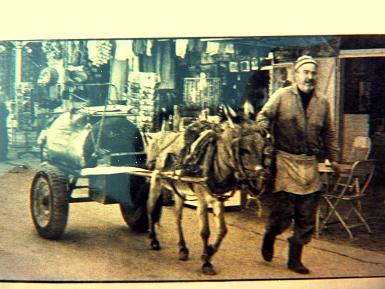 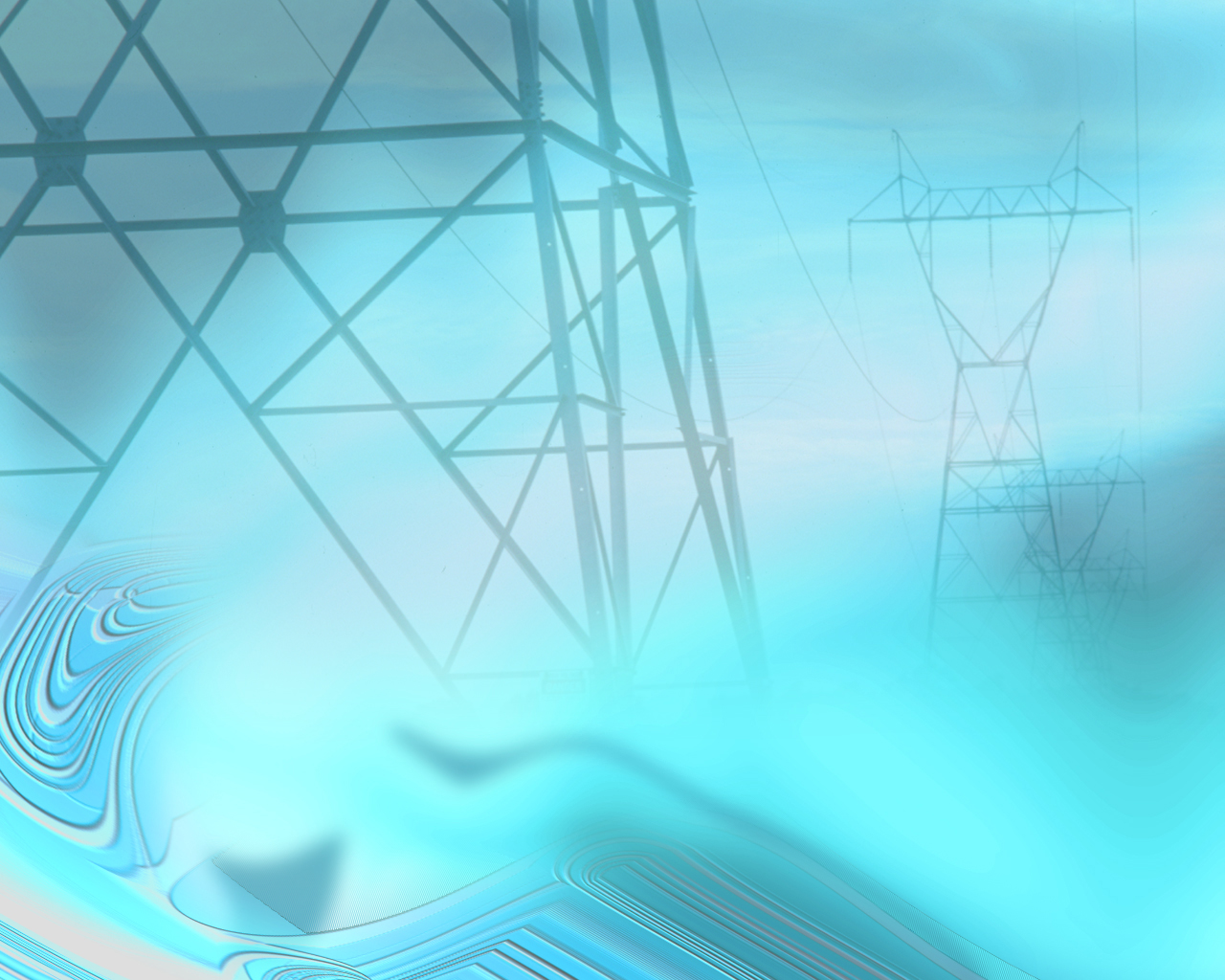 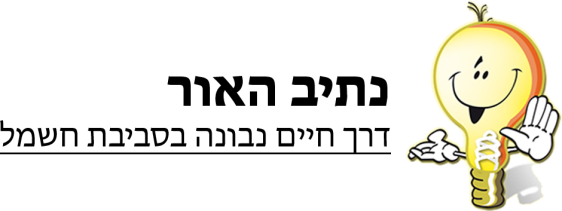 חלבן
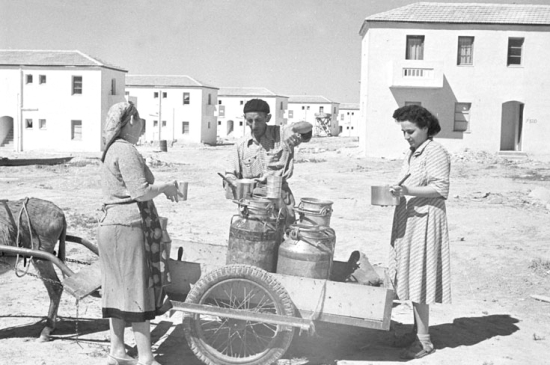